Weekly Meeting
17NOV2017

Investigated the U and V component of BWD data of CFSR GEFS and CFSv2
U&V
  CFSR: 0-30hPa above ground layer and 500hPa
  GEFS: 0–30hPa above ground layer and 10m above ground layer
CFSv2: 0–30hPa-above-ground layer and 500 hPa 

To do
Compare 1996-2012 GEFS to 1999-2011 CFSv2
Do the same method GEFS for CFSv2
Wind
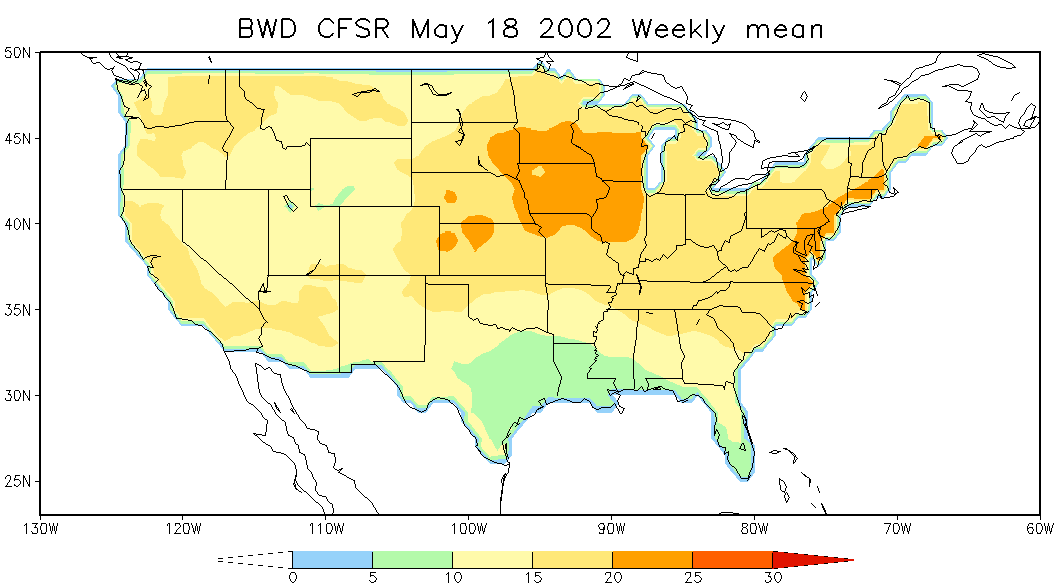 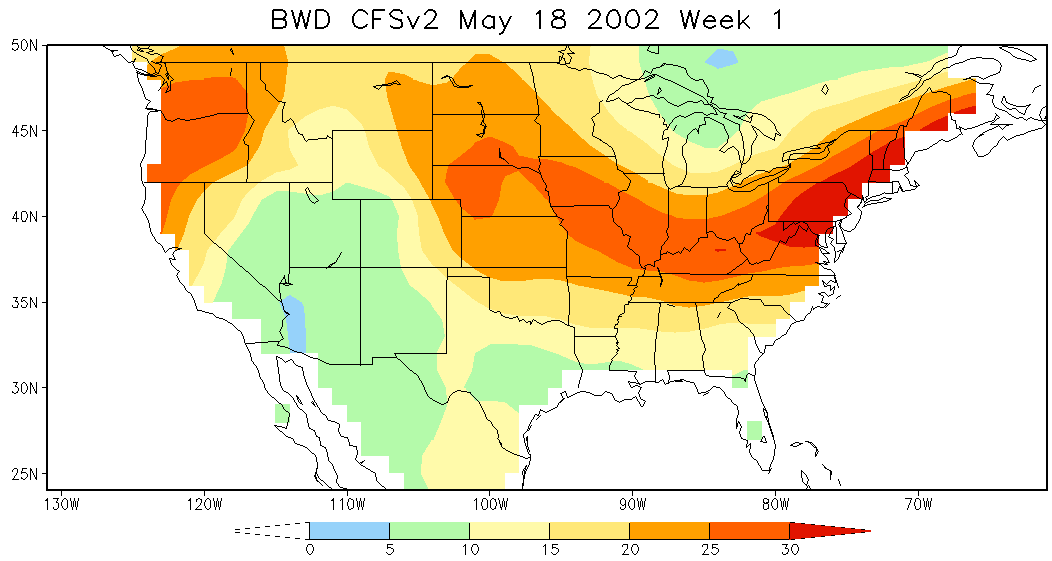 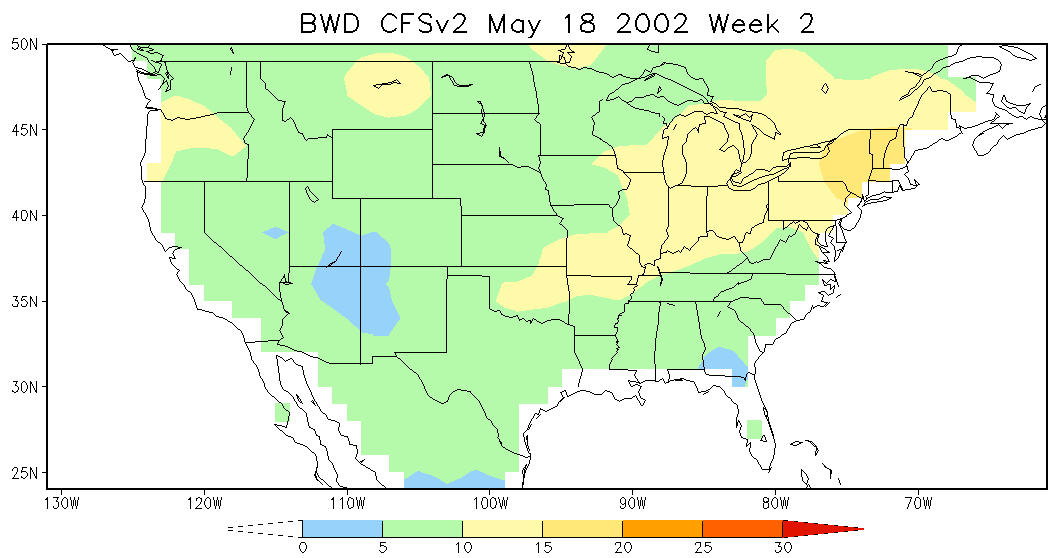 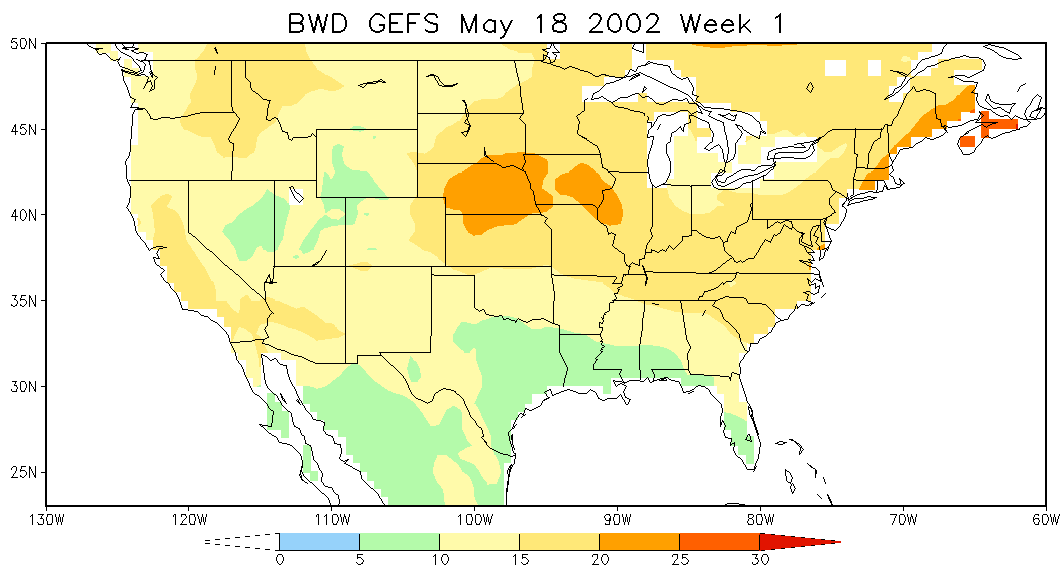 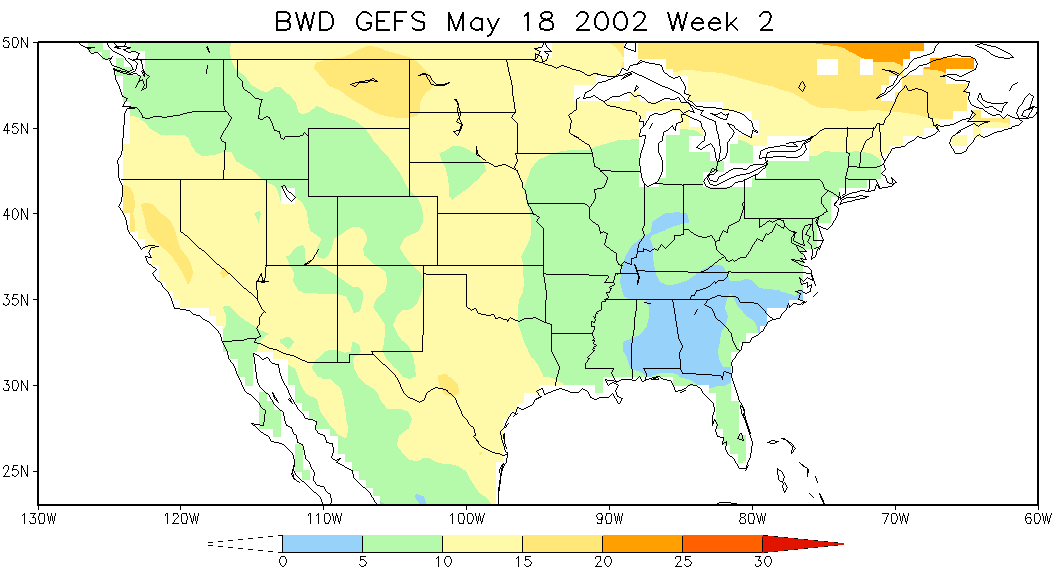 BWD CFSR
BWD CFv2
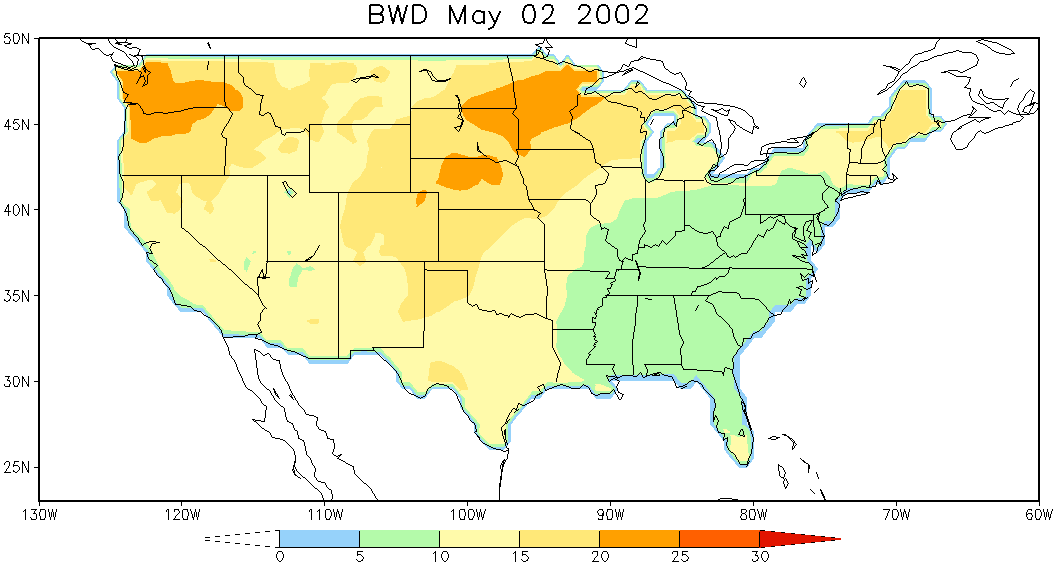 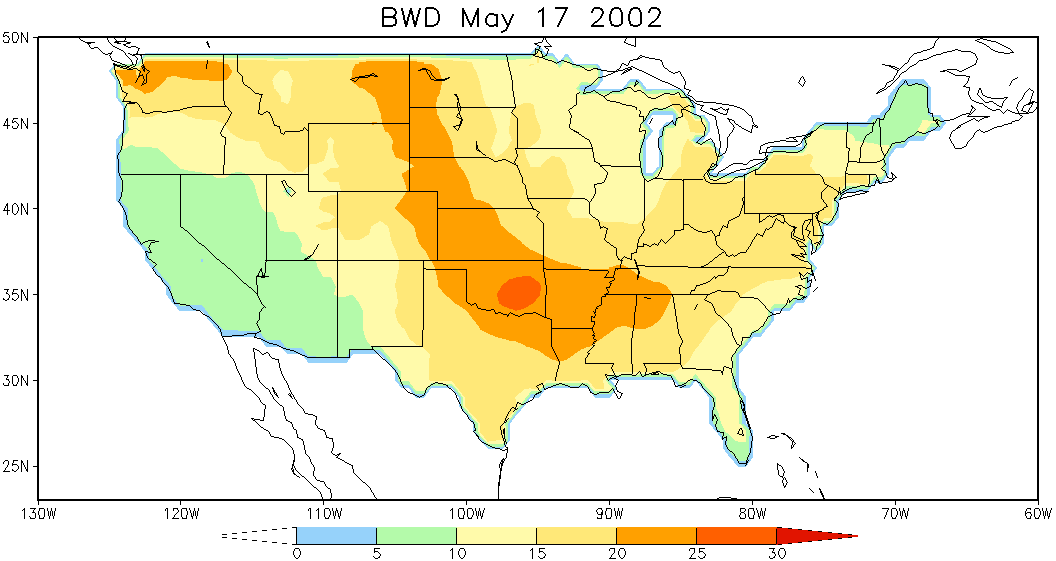 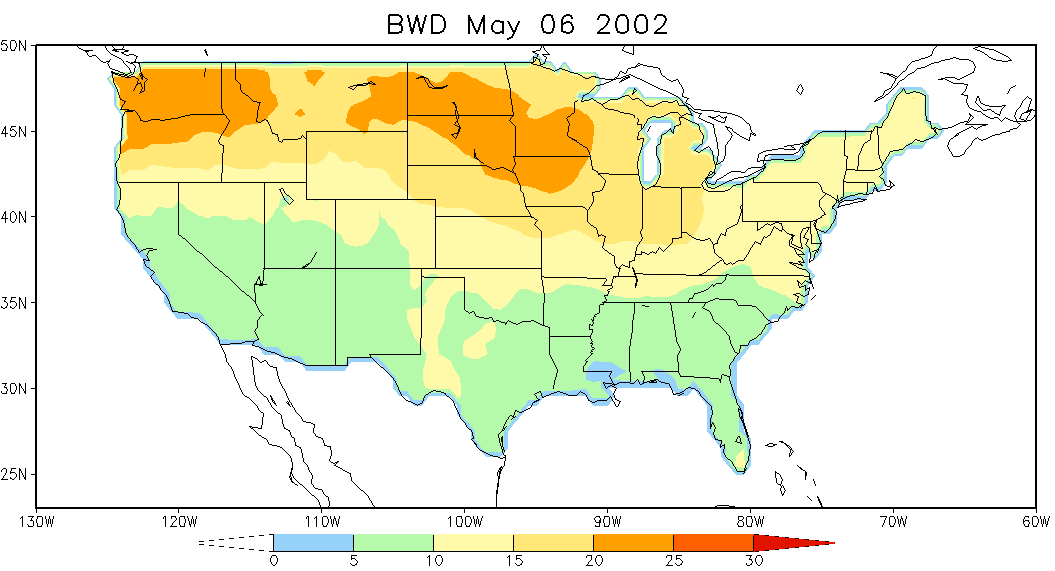 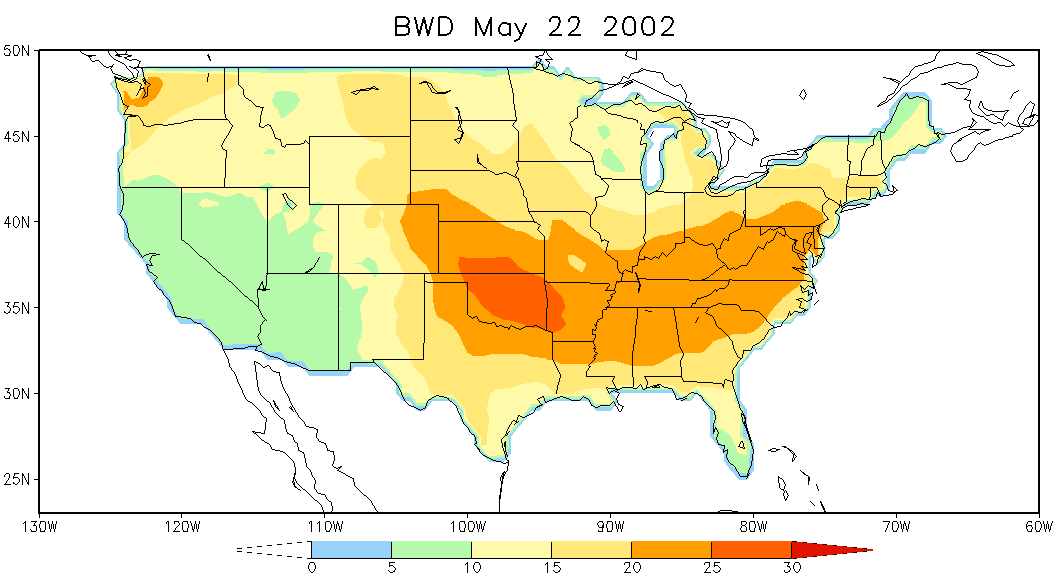 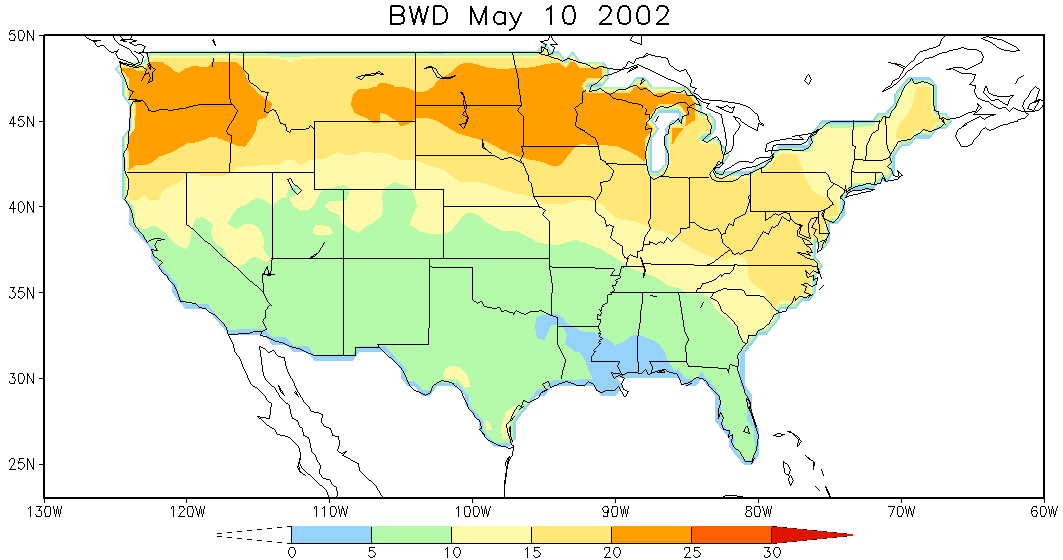 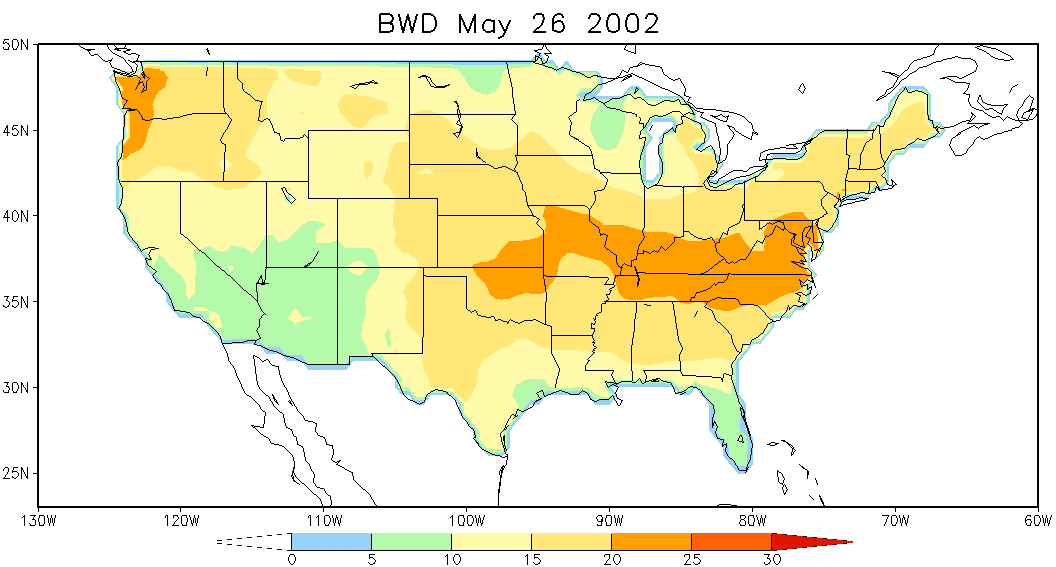 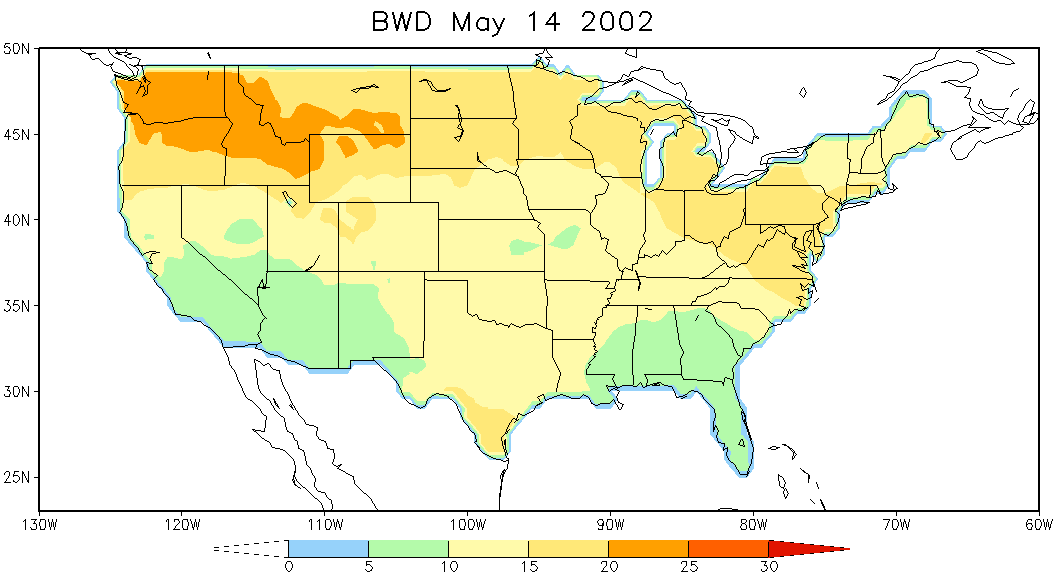 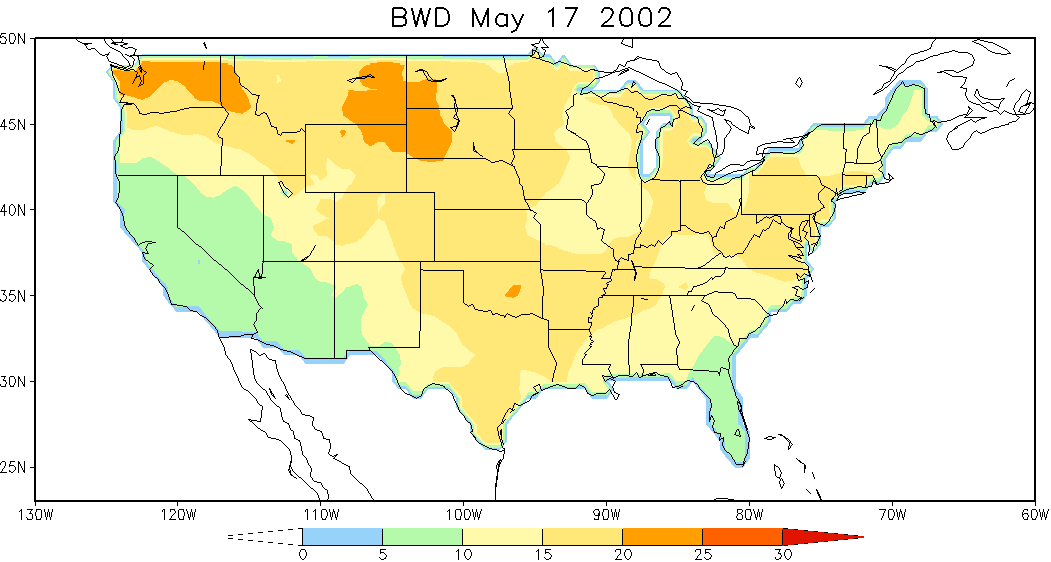